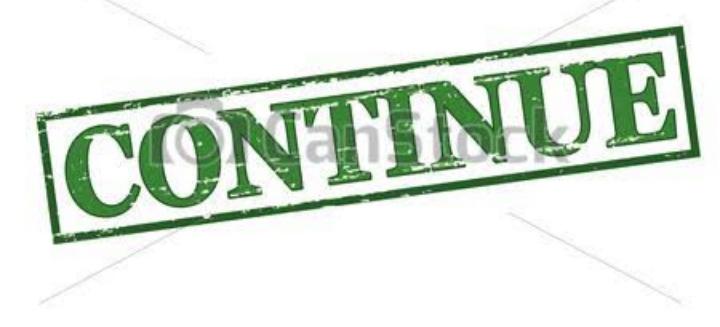 Hemin Johnson
BGI
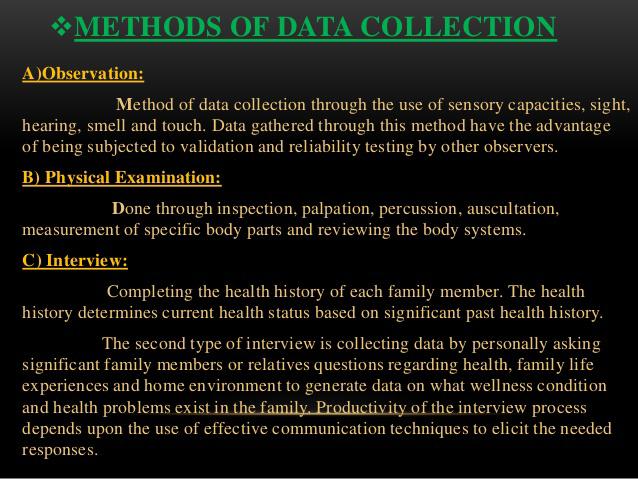 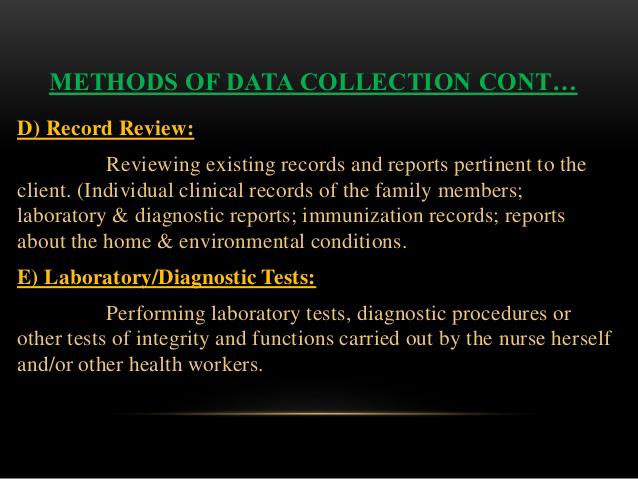 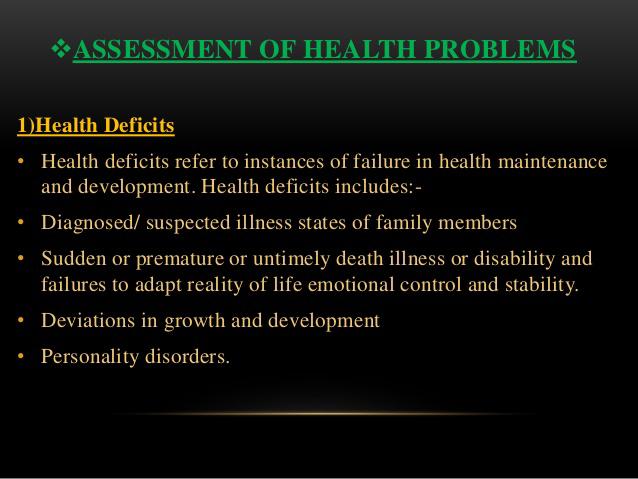 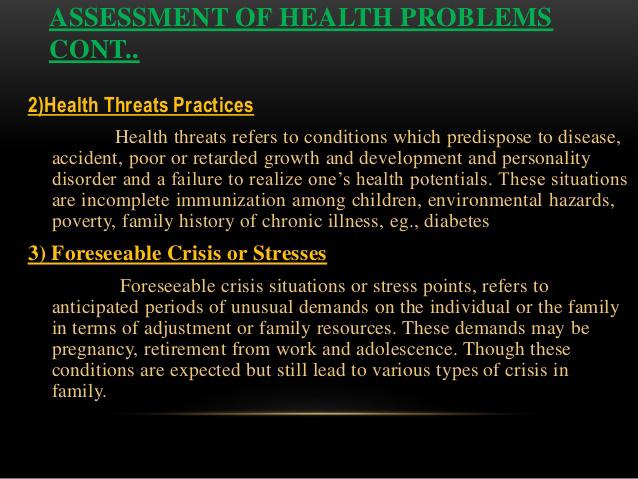 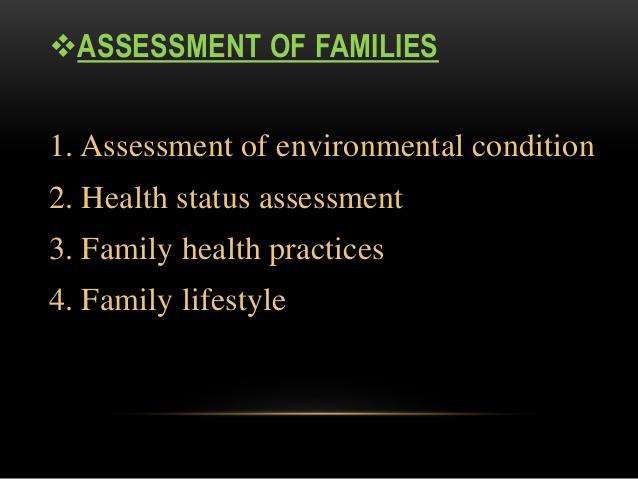 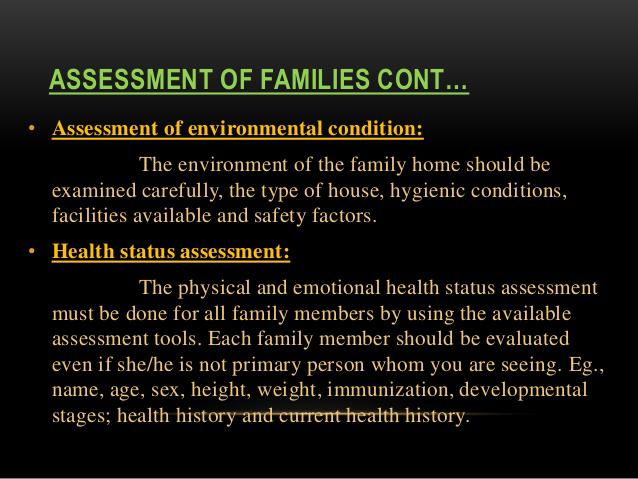 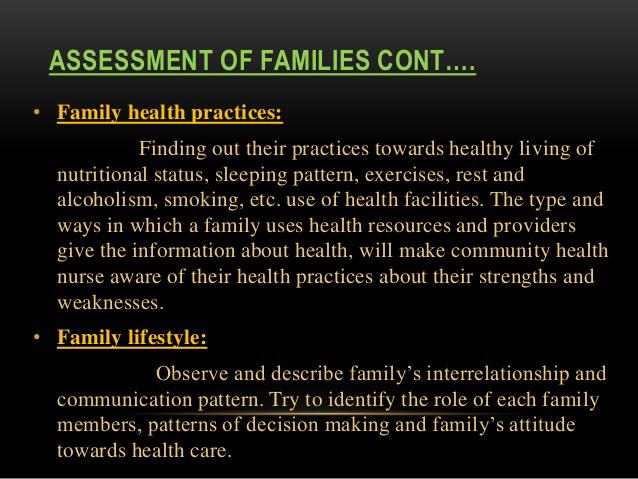 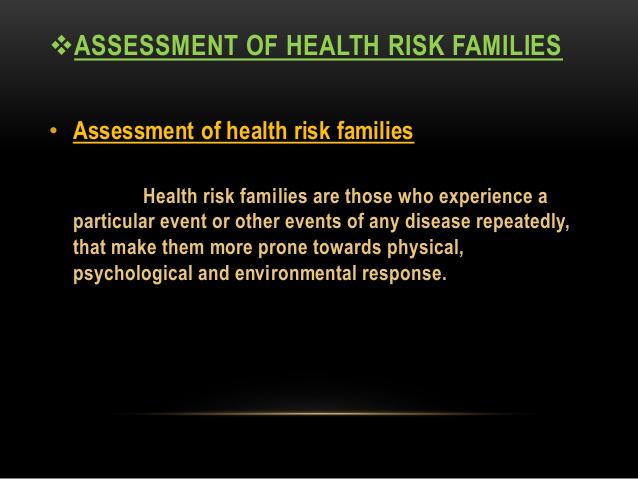 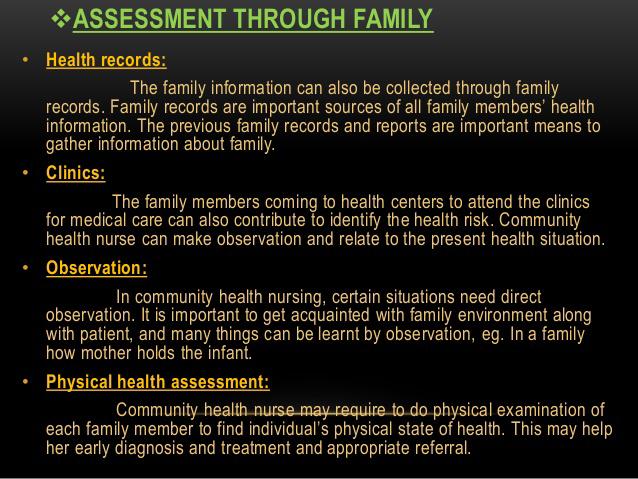 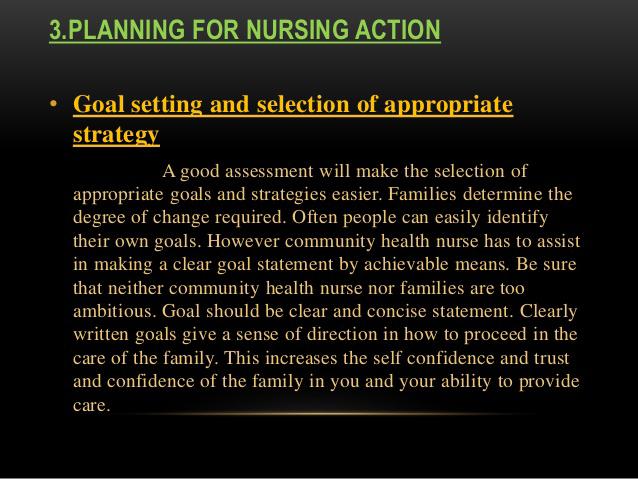 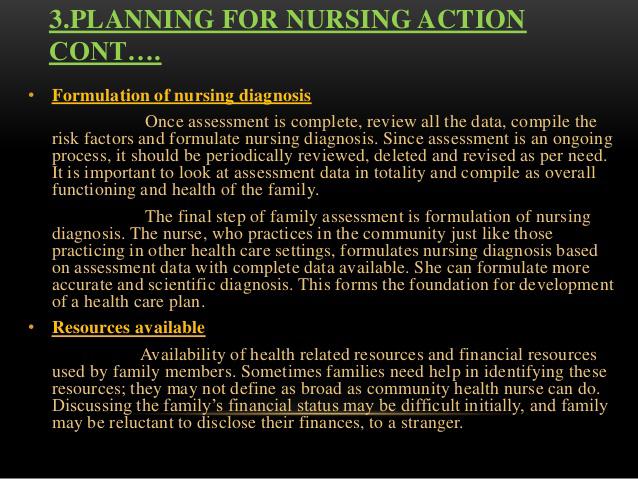 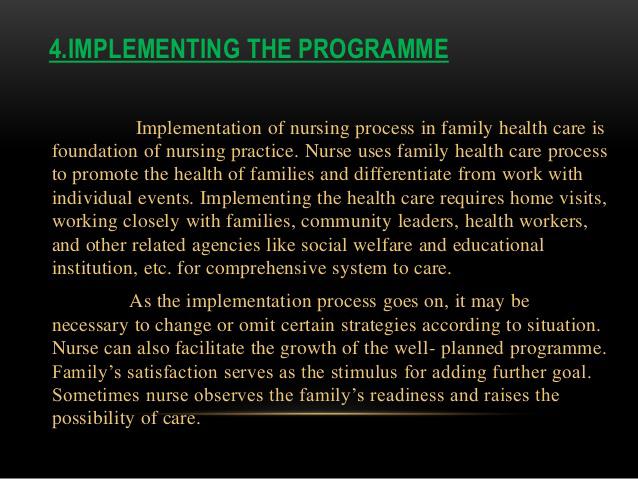 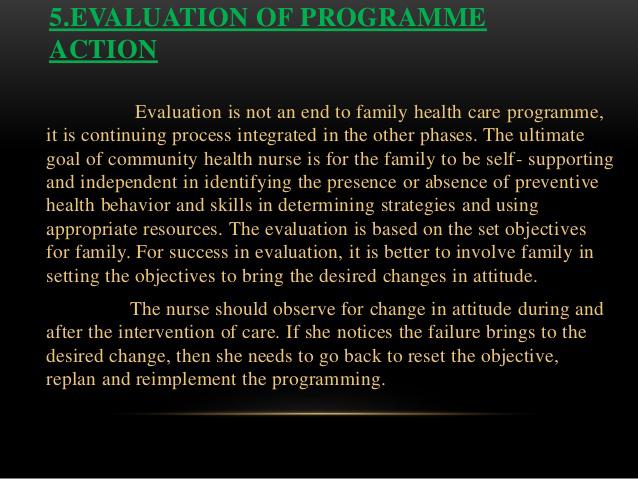 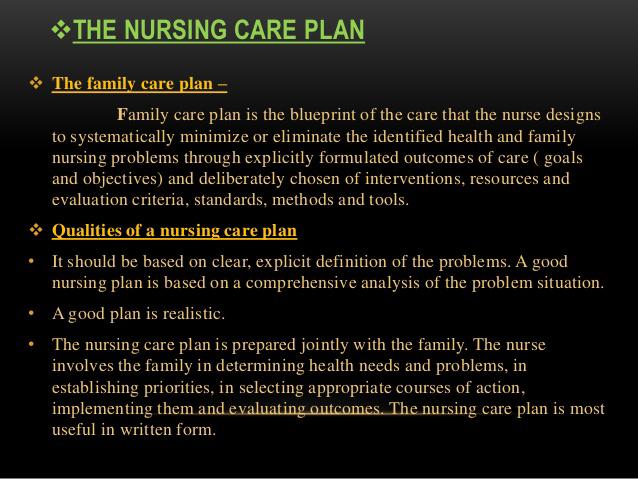 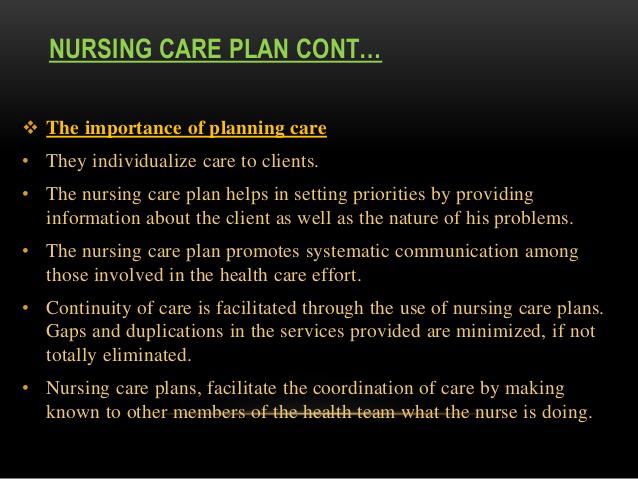 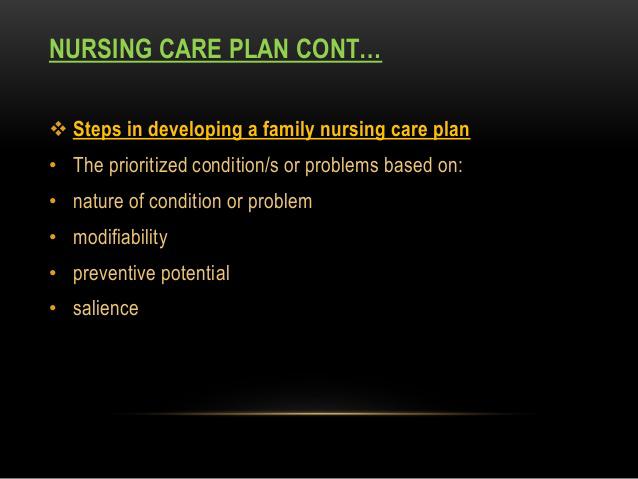 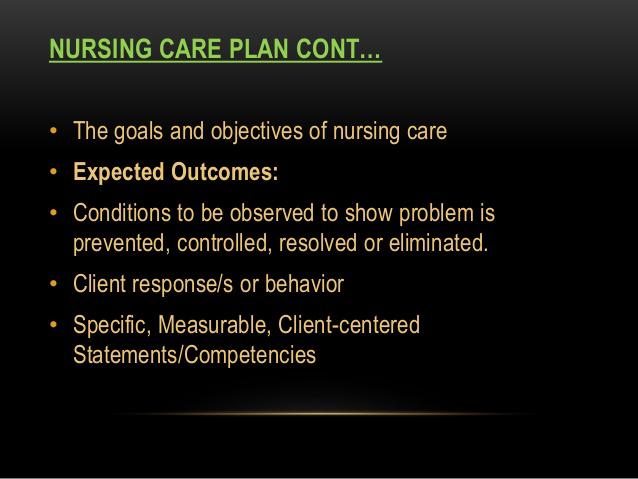 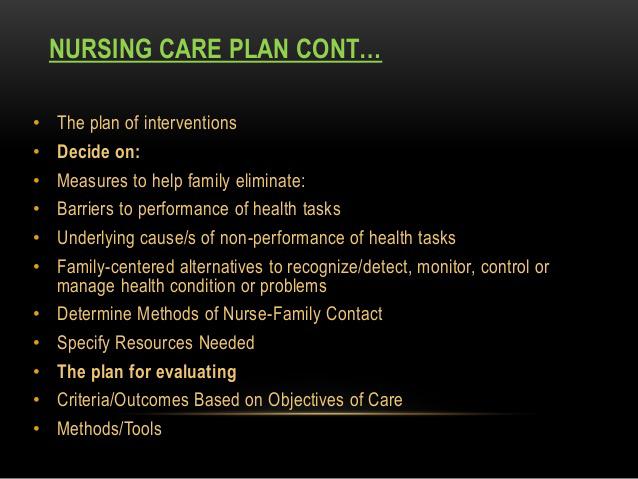 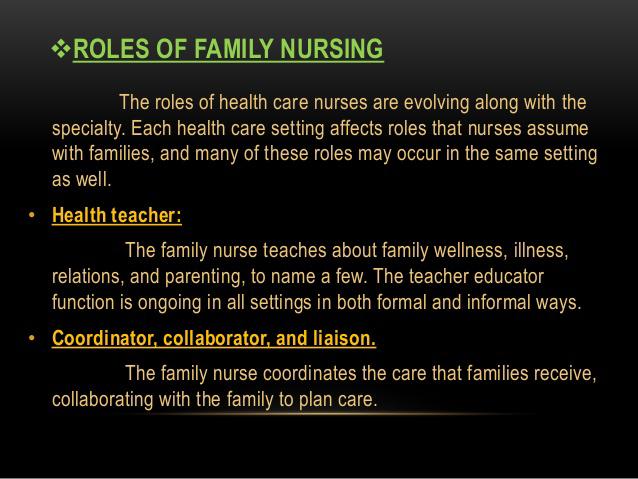 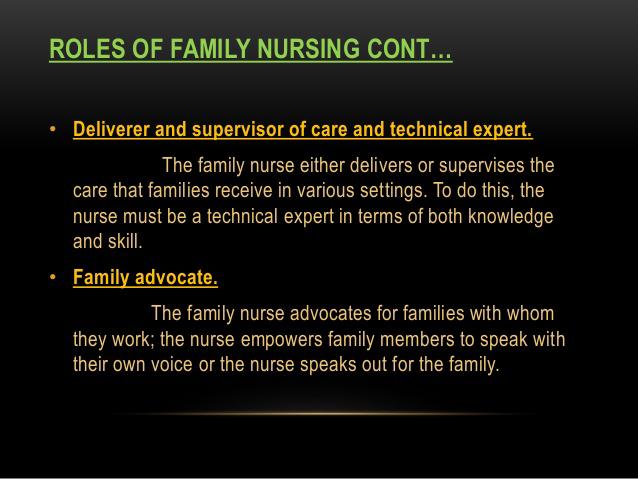 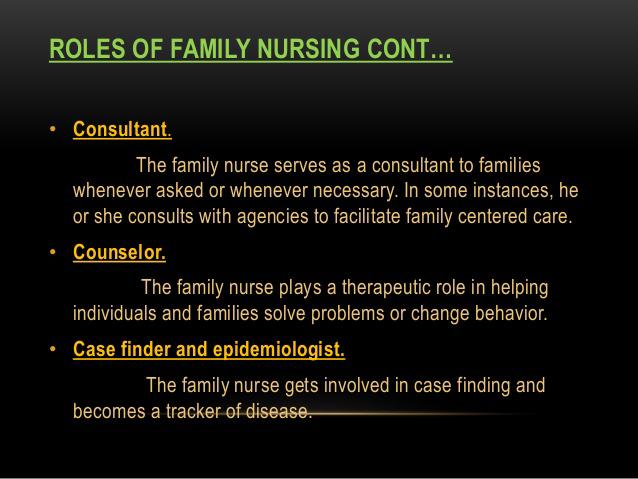 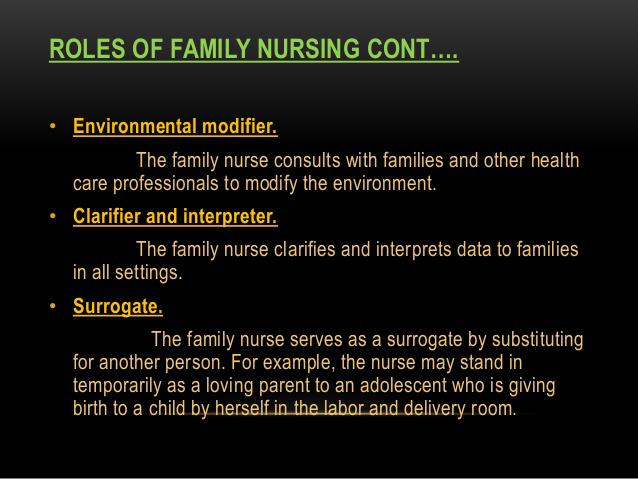 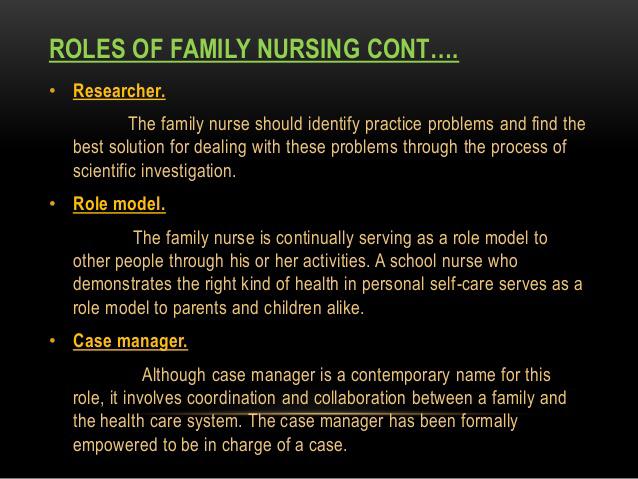 Question blog  ?
List out the methods of data collection  ? 
  What is the family care plan  ? 
  List out the steps in developing  a nursing care plan  ?
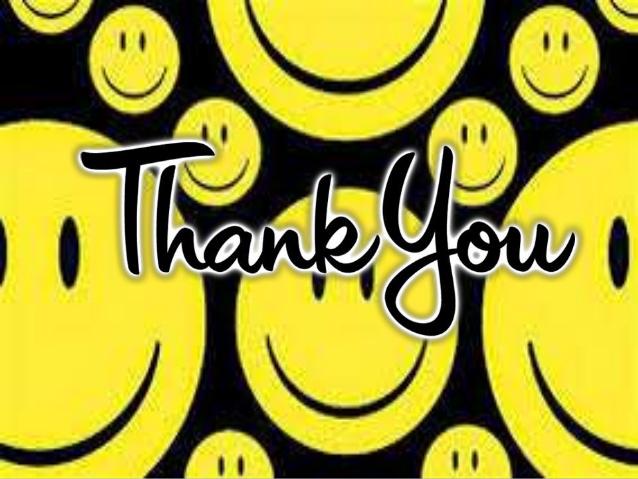